Интерактивная игра 
«Сосчитай утят»
Дорогой друг!Сосчитай утят на картинке и мышкой выбери правильный ответ из трёх вариантов. Если ты ответишь правильно, то перейдёшь к следующему заданию.Желаю удачи!
4
6
2
1
3
5
7
10
9
8
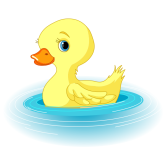 4
6
2
1
3
5
7
10
9
8
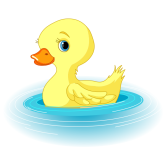 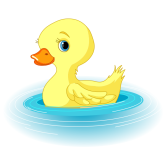 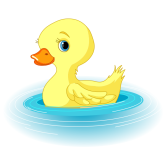 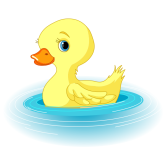 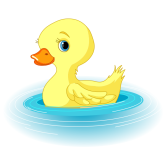 4
6
2
1
3
5
7
10
9
8
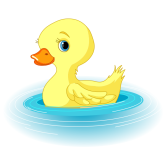 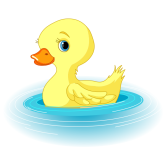 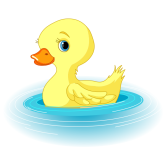 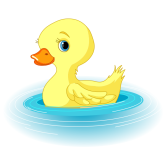 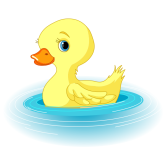 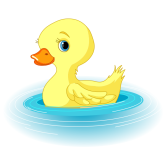 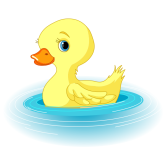 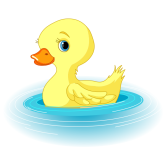 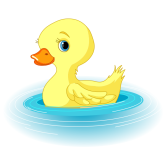 4
6
2
1
3
5
7
10
9
8
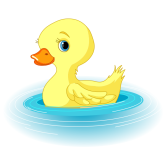 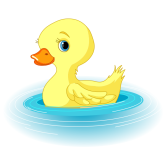 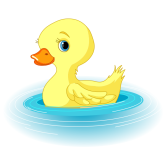 4
6
2
1
3
5
7
10
9
8
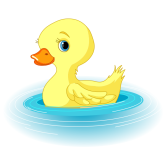 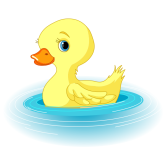 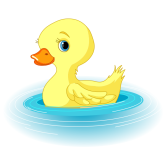 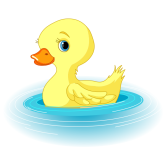 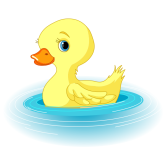 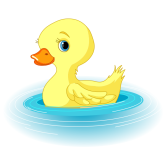 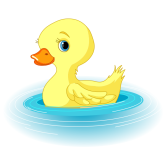 4
6
2
1
3
5
7
10
9
8
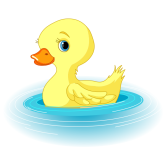 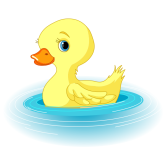 4
6
2
1
3
5
7
10
9
8
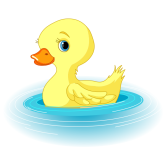 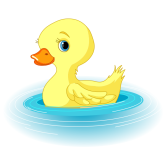 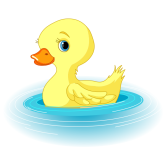 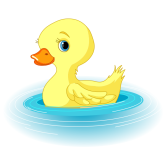 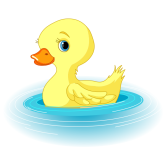 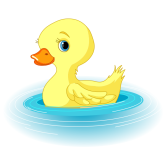 4
6
2
1
3
5
7
10
9
8
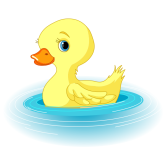 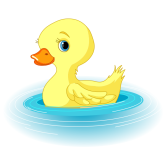 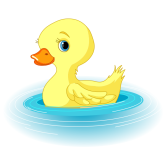 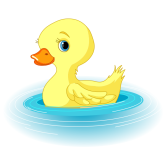 4
6
2
1
3
5
7
10
9
8
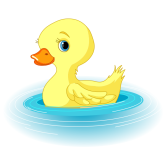 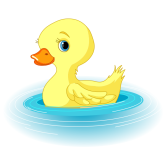 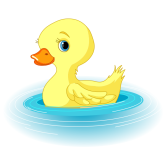 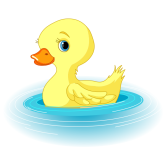 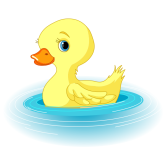 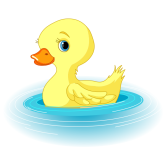 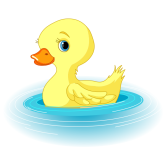 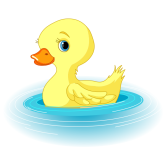 4
6
2
1
3
5
7
10
9
8
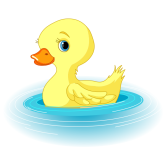 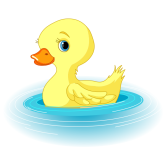 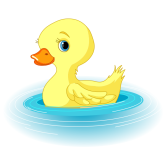 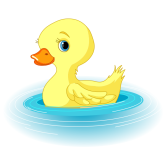 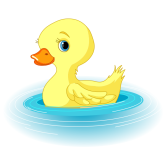 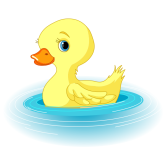 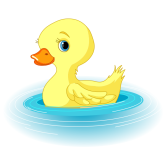 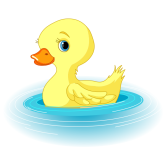 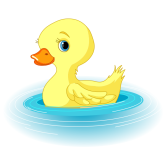 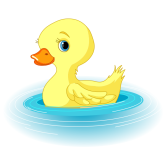 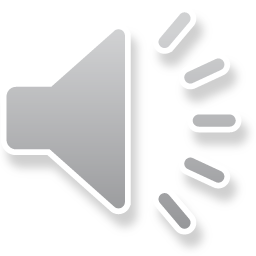 Повторить ещё раз!
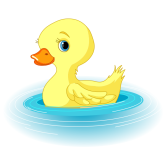 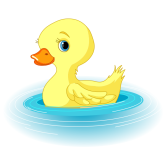 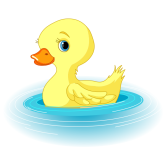 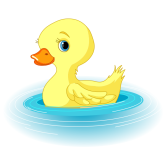 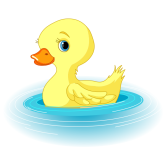 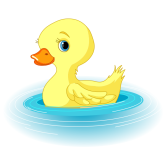 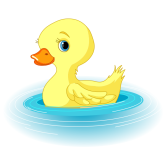 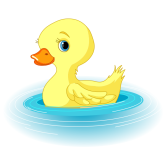 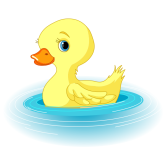 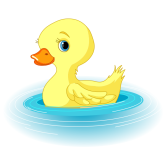